2. Программирование на языке R: условия, векторы, функции, примеры программ
Алексей Рыбаков
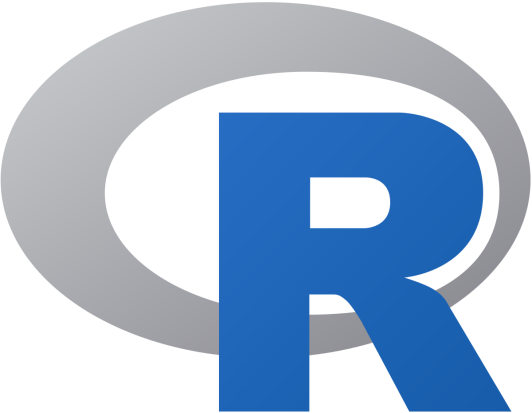 1
Константы
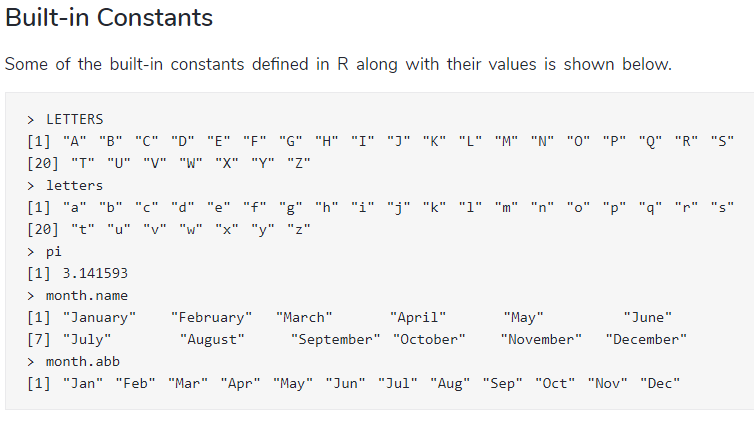 2
Условия в R
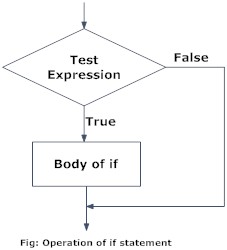 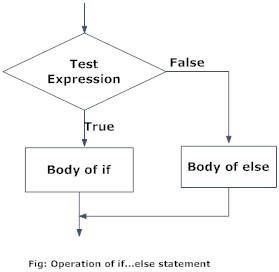 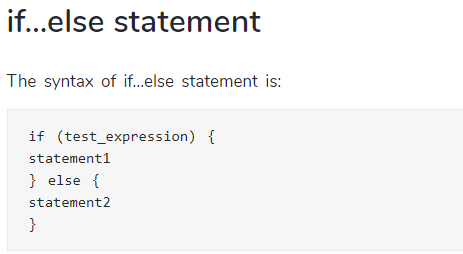 3
Примеры
Example: if statement
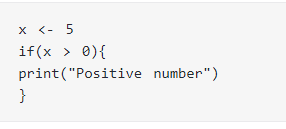 Example of if…else statement
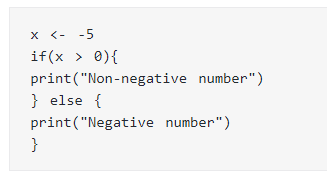 4
Пример программы ввода данных пользователем
5
[Speaker Notes: my.name <- readline(prompt="Enter name: ") 
my.age <- readline(prompt="Enter age: ") 
# convert character into integer 
my.age <- as.integer(my.age) 
print(paste("Hi,", my.name, "next year you will be", my.age+1, "years old."))]
Пример программы для нахождения факториала
6
[Speaker Notes: # take input from the user 
num = as.integer(readline(prompt="Enter a number: ")) 
factorial = 1 
# check is the number is negative, positive or zero 
if(num < 0) { print("Sorry, factorial does not exist for negative numbers") 
} else if(num == 0) { print("The factorial of 0 is 1") 
} else { for(i in 1:num) { factorial = factorial * i 
} print(paste("The factorial of", num ,"is",factorial)) 
}]
Векторы в R
Переменные, использованные выше, были фактически одноэлементными векторами
Мы можем использовать функцию c() (конкатенация), чтобы сделать векторы в R
Все операции выполняются поэлементно. Вот пример
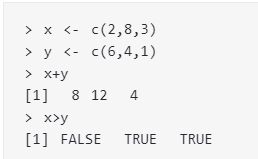 7
Векторы в R
Когда имеется несоответствие длины (числа элементов) векторов-операндов, элементы в более коротком циклически перерабатываются, чтобы соответствовать длине более длинного.
R выдаст предупреждение, если длина более длинного вектора не является целым кратным более короткого вектора.
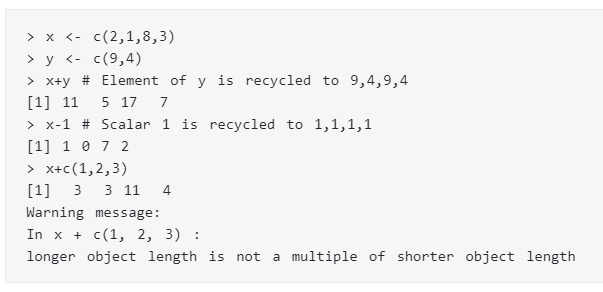 8
Нахождение минимума и максимума
Мы можем найти минимум и максимум вектора, используя функцию min()или max().
Также доступна вызываемая функция range(), которая возвращает минимум и максимум в двухэлементном векторе.
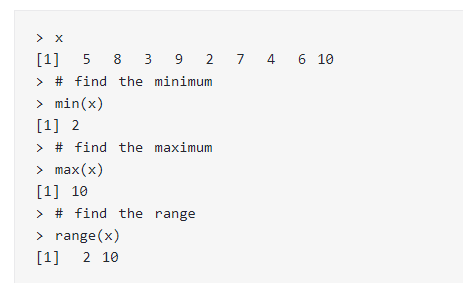 9
Нахождение минимума и максимума
Если мы хотим найти, где находится минимум или максимум, то есть индекс вместо фактического значения, то мы можем использовать which.min()и which.max()функции.
Обратите внимание, что эти функции будут возвращать индекс первого минимума или максимума, если их несколько
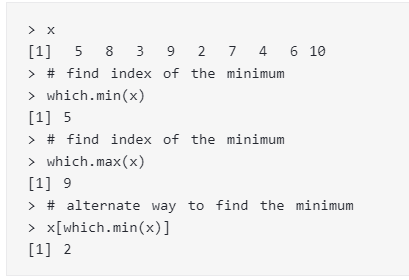 10
Функции в R
Функции используются для логического разбиения нашего кода на более простые части, которые становятся простыми в обслуживании и понимании
Довольно просто создать свою собственную функцию в R
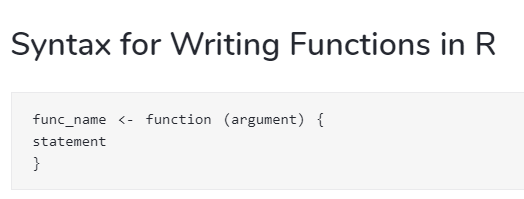 11
Функции в R
Здесь мы видим, что зарезервированное слово function используется для объявления функции в R
Утверждения в фигурных скобках образуют тело функции
Эти фигурные скобки являются необязательными, если тело содержит только одно выражение
Наконец, этот функциональный объект получает имя, присваивая его переменной func_name
12
Функции в R
Здесь мы создали функцию с именем pow()
Он принимает два аргумента, находит первый аргумент, возведенный в степень второго аргумента, и печатает результат в соответствующем формате
Мы использовали встроенную функцию, paste(), которая используется для объединения строк
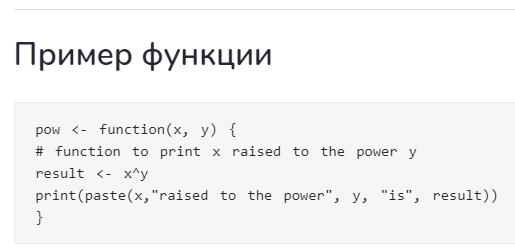 13
Мы можем вызвать вышеуказанную функцию следующим образом
Здесь аргументы, используемые в объявлении функции ( x и y), называются формальными аргументами, а аргументы, используемые при вызове функции, называются фактическими аргументами
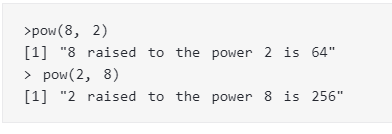 14
В приведенных выше вызовах функций сопоставление аргумента формального аргумента с фактическим аргументом происходит в позиционном порядке.
Это означает, что в вызове pow(8,2) формальным аргументам x и y присваиваются 8 и 2 соответственно.
Мы также можем вызвать функцию, используя именованные аргументы.
При вызове функции таким образом порядок фактических аргументов не имеет значения. Например, все приведенные ниже вызовы функций эквивалентны.
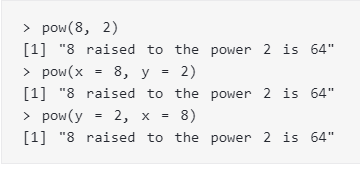 15
Функция switch() в R
Функция switch() в R проверяет выражение против элементов списка
Если значение, вычисленное из выражения, соответствует элементу из списка, возвращается соответствующее значение
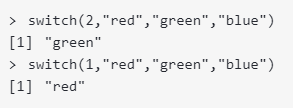 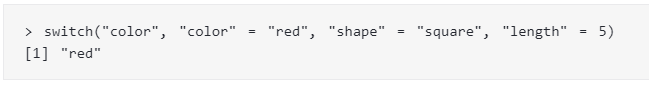 16
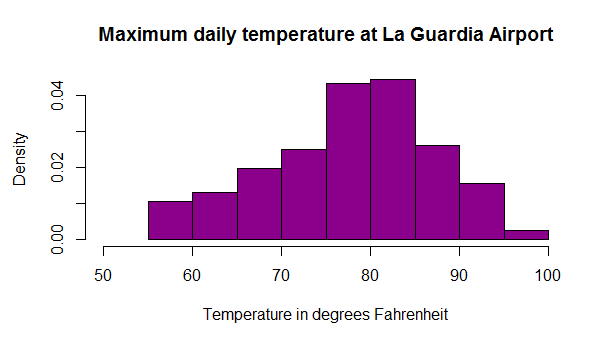 Диаграммы и графики
17
Столбчатые диаграммы в R
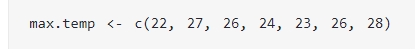 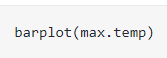 18
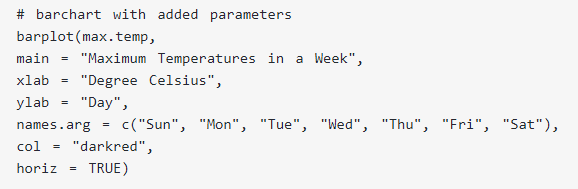 19
[Speaker Notes: # barchart with added parameters 
barplot(max.temp, main = "Maximum Temperatures in a Week", 
xlab = "Degree Celsius", 
ylab = "Day", 
names.arg = c("Sun", "Mon", "Tue", "Wed", "Thu", "Fri", "Sat"), 
col = "darkred", horiz = TRUE)]
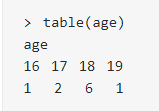 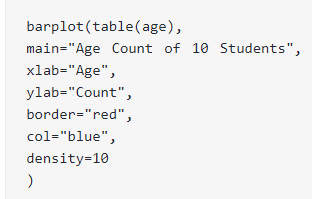 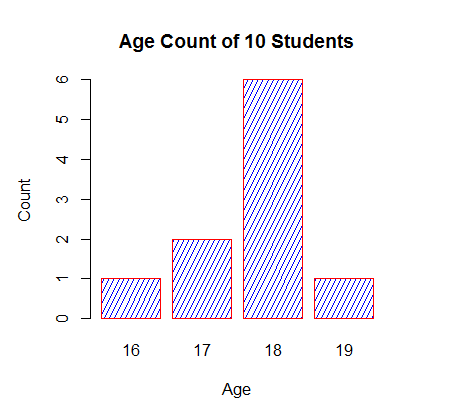 20
[Speaker Notes: barplot(table(age), 
main="Age Count of 10 Students", 
xlab="Age", 
ylab="Count", 
border="red", 
col="blue", 
density=10 )]
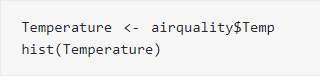 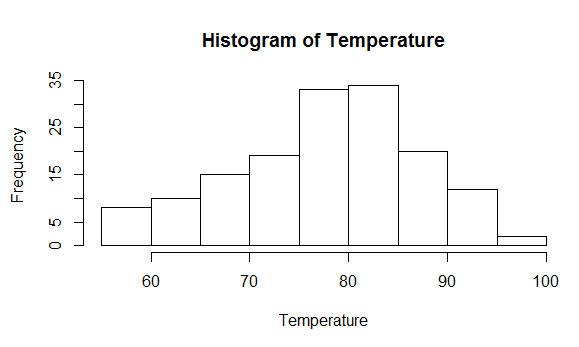 Daily air quality measurements in New York, May to September 1973
21
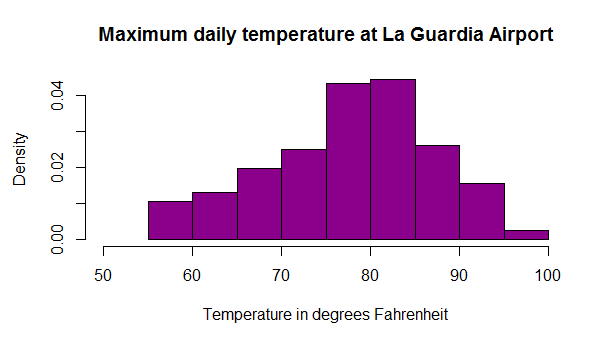 22
[Speaker Notes: # histogram with added parameters 
hist(Temperature, main="Maximum daily temperature at La Guardia Airport", 
xlab="Temperature in degrees Fahrenheit", 
xlim=c(50,100), 
col="darkmagenta", 
freq=FALSE )]
23
Круговые диаграммы
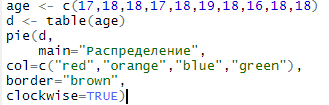 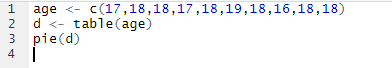 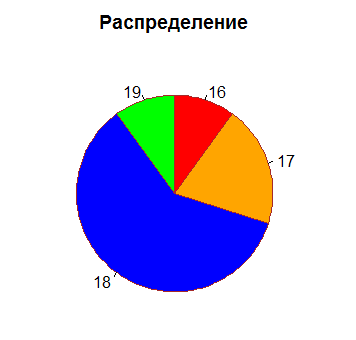 24
Графики функций
Наиболее используемая функция построения графиков в R-программировании - это plot() функция
Это универсальная функция, то есть она имеет много методов, которые вызываются в соответствии с типом передаваемого объекта plot()
В простейшем случае мы можем передать вектор и получим график рассеяния величины против индекса. Но, как правило, мы переходим в двух векторах и график рассеяния этих точек строятся.
Например, команда plot(c(1,2),c(3,5)) построит точки (1,3) и (2,5)
Вот более конкретный пример , где мы наносим функцию синусоидальной формы диапазона -pi до pi.
25
26
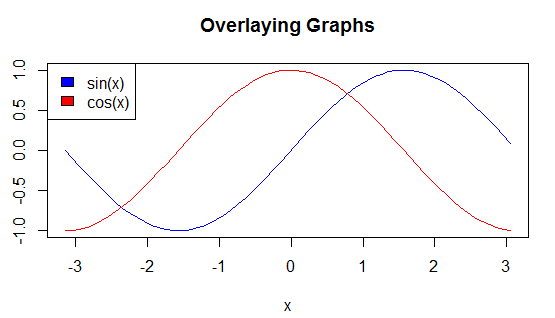 27
[Speaker Notes: plot(x, sin(x), 
main="Overlaying Graphs", 
ylab="", type="l", col="blue”, 
lines(x,cos(x), col="red") 
legend("topleft", 
c("sin(x)","cos(x)"), 
fill=c("blue","red") 
)]
28
[Speaker Notes: temp<-c("Sun"=22, "Mon"=27, "Tue"=26, "Wen"=24, "Thu"=23, "Fri"=26, "Sat"=28)
pie(temp, main="Piechart", radius=1)par(mfrow=c(1,2)) # set the plotting area into a 1*2 array 
barplot(max.temp, main="Barplot") 
pie(max.temp, main="Piechart", radius=1)]
29
[Speaker Notes: Temperature <- airquality$Temp 
Ozone <- airquality$Ozone 
par(mfrow=c(2,2)) 
hist(Temperature) 
boxplot(Temperature, horizontal=TRUE) 
hist(Ozone) 
boxplot(Ozone, horizontal=TRUE)]
Ссылки
https://www.datamentor.io/r-programming/examples/
https://www.datamentor.io/r-programming/bar-plot/
30